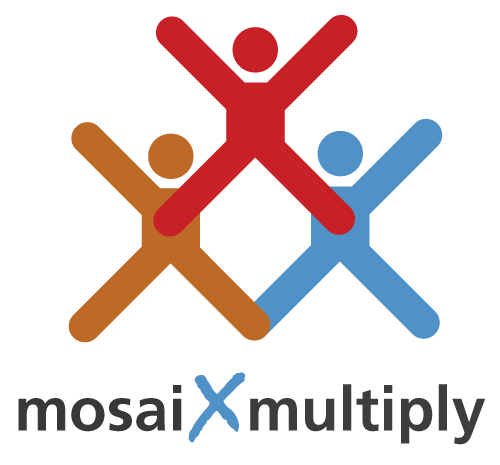 31. The Future: The Personal Aspect
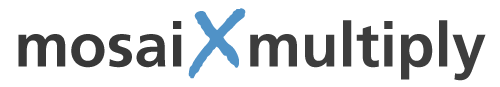 Introduction
The Bible orients us to the future & God’s fulfilled promises
God will restore his direct rule over the world
Hab 2:14 – “For the earth will be filled with the knowledge of the glory of the Lord as the waters cover the sea.” (See also Isaiah 11:9; Num 14:21))
The Bible points to Christ’s uniting & ruling a redeemed cosmos
Eph 1:10 – “[God’s purpose is] to be put into effect when the times reach their fulfillment—to bring unity to all things in heaven and on earth under Christ.”
Christians are to live with that hope
We pray “your Kingdom come” (Matt 6:10)
We long for the day when “The kingdom of the world [will] become the king-dom of our Lord & of his Messiah, and he will reign for ever & ever.” (Rev 11:15)
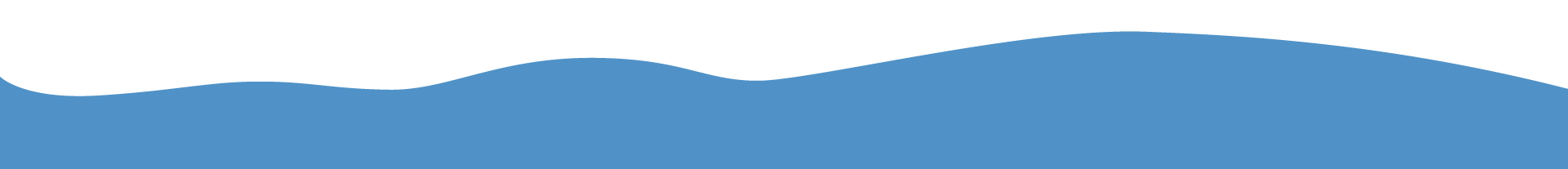 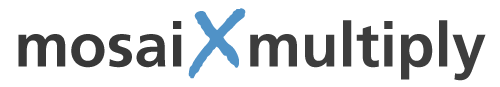 The Personal Christian Hope
The Bible points us to personal renewal of the whole person, and to being with Christ in the new heavens and the new earth
When Christ returns, the dead in Christ will rise first (1 Thess 4:16)
Those who are alive will be caught up to be with Christ (1 Thess 4:17)
But before Christ returns, Christians must face death
“The wages of sin is death” (Rom 6:23)
It is the punishment for disobeying God (Gen 2:17; 3:19)
Humans were never meant to die
It is the dissolution of the human person and the end of physical life
Yet, the “dead in Christ” have a hope that non-Christians do not have
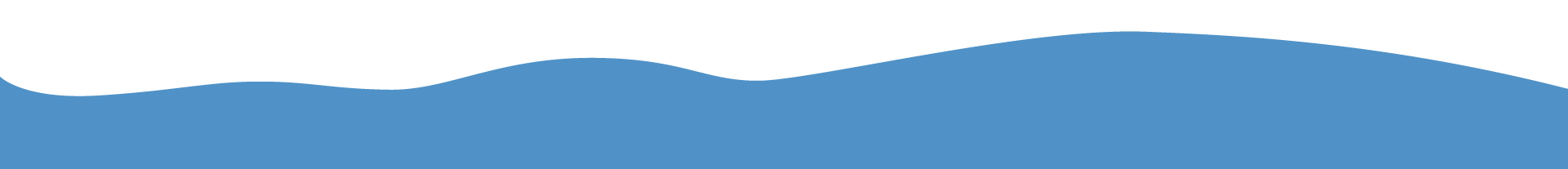 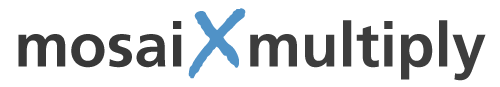 The Intermediate State
Bible reveals that the deceased go the place of the dead
Sheol in the OT (Job 3:13; Ps 89:48; Is 14:9; Hab 2:5)
Hades in the NT (Luke 16:23; Rev 20:13-14)
Continued conscious personal existence after death
NT refers to a deceased self as a ‘soul’ or ‘person’ (psychē/ψυχἠ)
No biblical support for ‘soul sleep’
Distinction between the state of Christians & non-Christians
Believers in provision bliss; non-believers in provisional torment
Interim judgement between 2 groups: Luke 16:22-26 – rich man & Lazarus
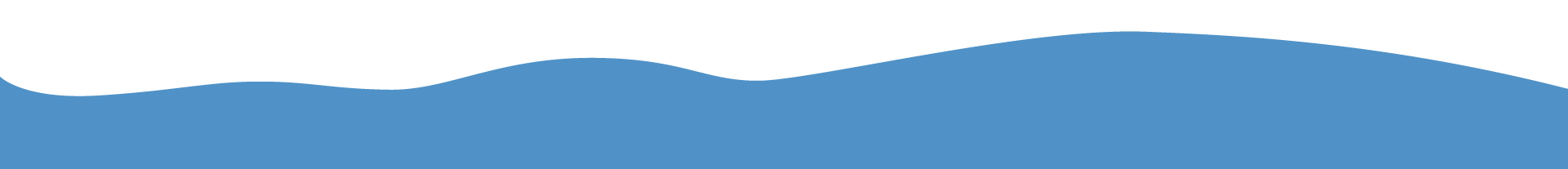 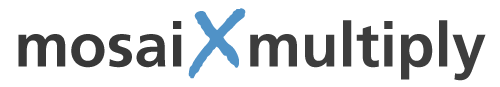 Four Passages on the Intermediate State
Phil 1:21-24: Paul in prison awaiting trial
Phil 1 – 21“For to me, to live is Christ and to die is gain… 23I am torn between the two: I desire to depart and be with Christ, which is better by far.”
1 Thess 4:13-18: Comfort & hope for those mourning death
Christ has won the victory: “Jesus died and rose again” (v.13)
We are in Christ: “God will bring with Jesus those who have fallen asleep in him” (v.14)
There will be a future reunion: “we will be with the Lord forever.” (v.17)
Rev 6:9-11: The souls of the martyrs in the presence of God
Aware of Christ’s return, they long for the consummation of history and for justice
2 Cor 5:1-10: Death → home with God; resurrection → fullness of eternal life
“We … would prefer to be away from the body and at home with the Lord.” (v.8)
Paul longs for fully realized union & communion with the glorified Christ. (v.4)
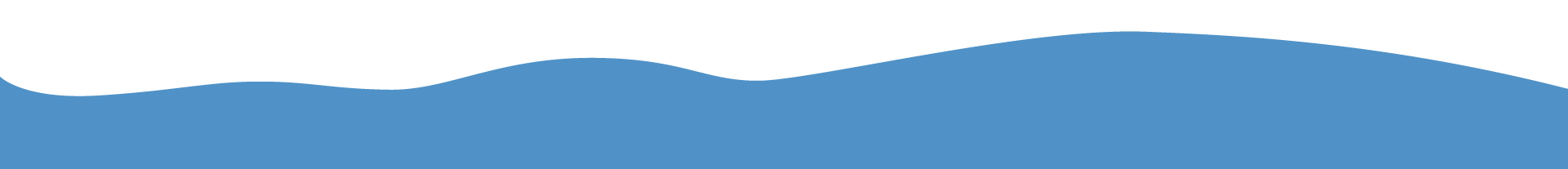 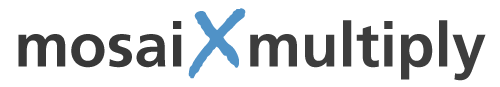 Purification after Death?
Some traditions refer to purification/cleansing after death
Roman Catholic Church: those dying in grace but imperfectly purified from venial (lesser) sins undergo purification in Purgatory
Eastern Orthodox Churches: believers dying with minor sins must be cleansed from these sins while in Hades
Both groups encourage prayers for these dead
Appeal to Apocrypha: 2 Macc 12:46 – “Thus [Judas Maccabeus] made atonement for the dead that they might be delivered from their sin.”
Critique: No mention of purgatory/prayers for dead in Bible
Undermines the sufficiency and finality of Christ’s work 
1 John 1:7 – “the blood of Jesus, [God’s] Son, purifies us from all sin.”
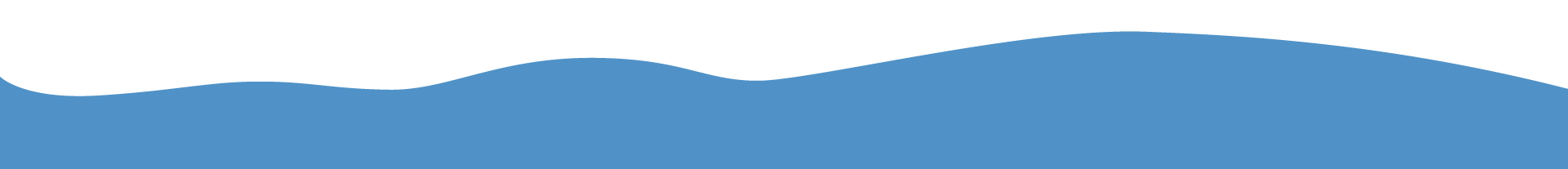 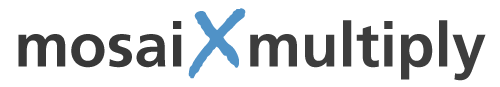 The Resurrection of the Dead
The Bible teaches that when Christ returns there will be a general resurrection – of believers and of unbelievers:
Dan 12:2 – Multitudes who sleep in the dust of the earth will awake: some to everlasting life, others to shame and everlasting contempt.
Acts 24:15 – [Paul:] “there will be a resurrection of both the righteous & the wicked”
John 5:28 – [Jesus:] 28"Do not be amazed at this, for a time is coming when all who are in their graves will hear his [the Son’s] voice 29and come out — those who have done good will rise to live, and those who have done evil will rise to be condemned.” 
Rev 20:13 - The sea gave up the dead that were in it, and death and Hades gave up the dead that were in them
Apostles’ & Nicene Creeds: “We believe…in the resurrection of the body”
This will occur when Christ returns “in the twinkling of an eye” (1 Cor 15:52)
1 Cor 15:23 – “But each in turn: Christ, the first fruits; then, when he comes, those who belong to him.”
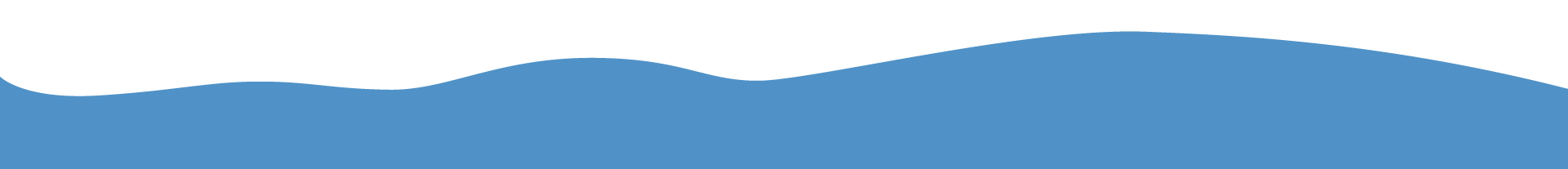 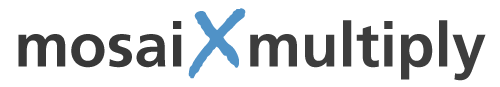 Union of Our Resurrection with Christ’s
Because of believers’ union with Christ, our resurrection is closely tied to Christ’s resurrection
Through the Spirit’s power we participate in the resurrection of Christ
Rom 6:5 - For if we have been united with him in a death like his, we will certainly also be united with him in a resurrection like his. 
1 John 3:2 – we know that when Christ appears, we shall be like him
Christ’s resurrection: the 1st fruits of the harvest at the end of the age
1 Cor 15:20 – Christ has indeed been raised from the dead, the first fruits of those who have fallen asleep. 
1 Cor 15:23 - But each in turn: Christ, the first fruits; then, when he comes, those who belong to him.
Christians alive will be changed with resurrected believers when Christ returns in glory to draw his redeemed people to himself
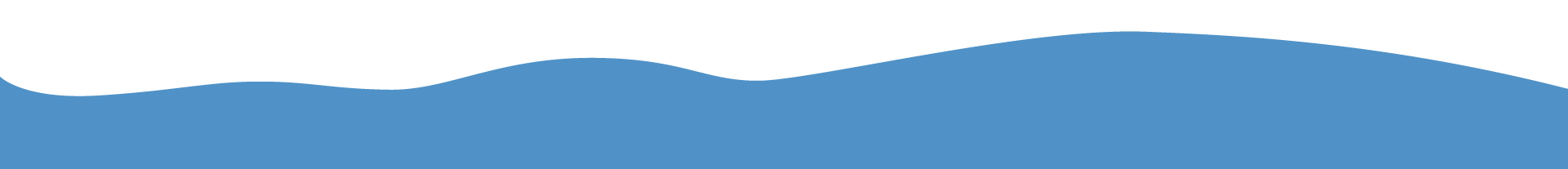 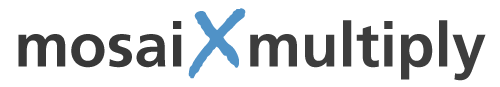 Nature of the Resurrection Body
Key passage is 1 Cor 15:35-49
Raised body is continuous & discontinuous with present body
Analogy: Seed is planted, dies and grows as transformed plant (vv. 35-38)
Continuity: between the body of this age and of our resurrection 
Jesus’ resurrected body is his crucified body (John 20:27 – doubting Thomas)
Our physical bodies are raised from the grave by God’s power
Discontinuity: a body after Adam vs a body after glorified Christ
Series of contrasts in 1 Cor 15:42-44
       	       Perishable ↔ Imperishable 
	Dishonourable ↔ Glorious
                          Weak ↔ Powerful 
                       Natural ↔ Spiritual
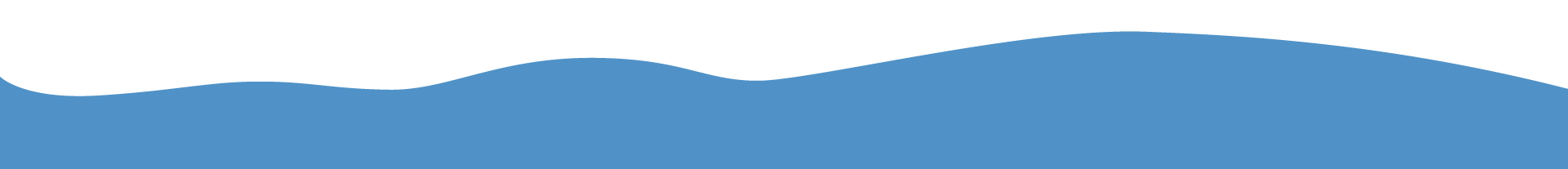 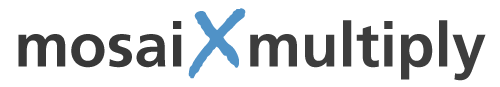 The Final Judgement
The Bible speaks of a final judgement where all will have to appear before the judgement seat of Christ
White throne of judgement: Matt 25:32-46; Rev 20:11-15 
In his kingly office Christ judges the nations 
John 5 – 27[The Father] has given him authority to judge because he is the Son of Man … 29those who have done what is good will rise to live, and those who have done what is evil will rise to be condemned. 
2 Cor 5:10 - We must all appear before the judgment seat of Christ, so that each of us may receive what is due us for the things done while in the body, whether good or bad
Judgement is on the basis of works – the fruit of belief or unbelief
Mentions of levels of punishments & rewards according to one’s knowledge & actions
Degrees of punishment (Matt 11:20-24; Luke 12:35ff) & reward (1Cor 3:8-15; 2 Cor 5:10)
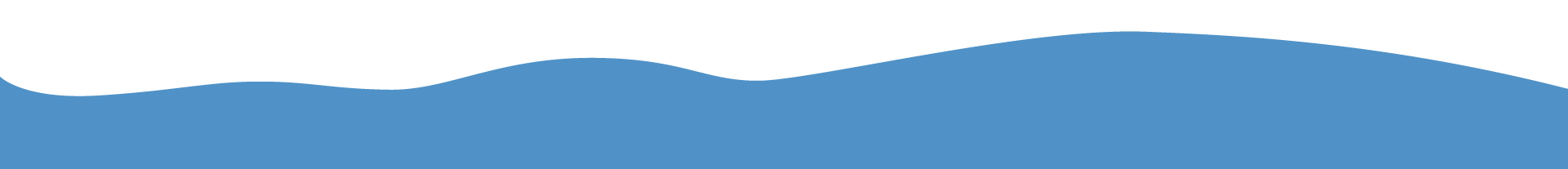 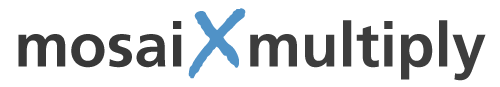 Who Will Be Saved?
Some have argued for the following answers:
1) Universalism: All people will receive God’s gift of salvation
Problems with this view:
Emphasizes the love of God while denying his holiness & justice
Weakens the nature of sin, and makes Christ’s death unnecessary
2) Pluralism: Sincere followers of all religions receive salvation
Problems with this view:
Rejects the uniqueness of Christ and the necessity of believing the gospel
Both views deny biblical teaching on punishment of non-believers
Many biblical passages refer to non-Christians condemned to hell
Throughout history the church has condemned both views
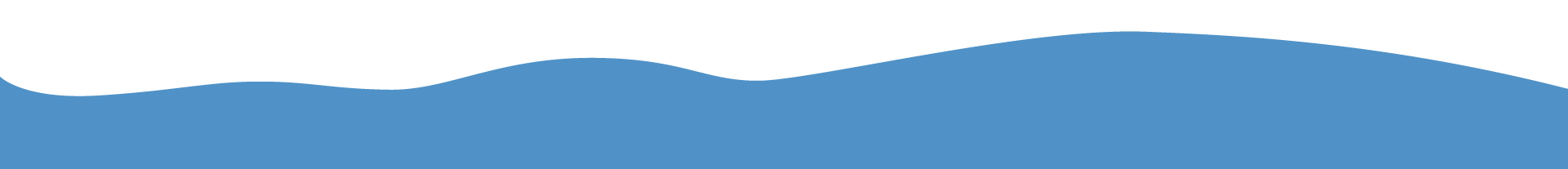 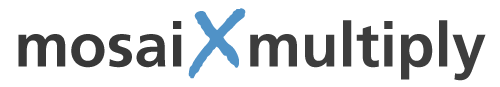 Different Views of Hell
Note: A difficult doctrine; but we must submit to God’s word
1) Conditional Immortality or Annihilationism: 
After the Last Judgement non-believers will be destroyed
Problems with this view:
Eternal punishment of non-believers is in Bible (Matt 25:46; 2 Thess 1:8-9)
This viewpoint eradicates the significance of people’s lives and actions
2) Hell as a place of Endless Punishment
If eternal life means unending life, then so does eternal punishment
Jesus refers to hell as the place “where the worms that eat them do not die, and the fire is not quenched.” (Mark 9:48)
Calvin’s account: “how wretched it is to be cut off from all fellowship with God. And not only that but to feel his sovereign power against you that you cannot escape being pressed by it.” (Institutes, 3.25.12)
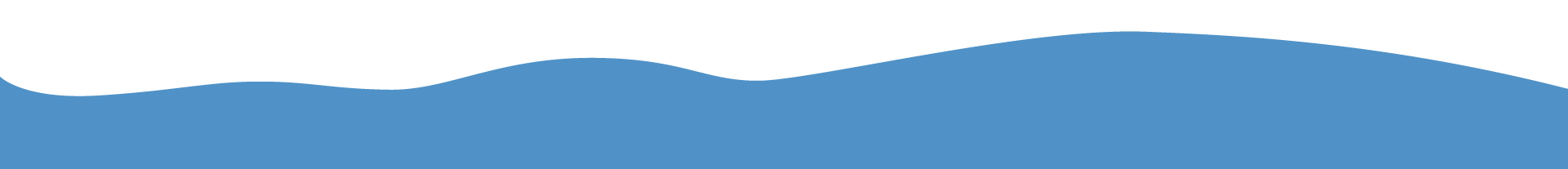 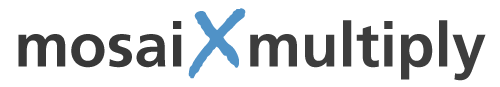 The Glorified State of Believers
“The bodily presence of the whole church with its glorified head in the everlasting presence of the triune God.” - Michael Horton
We will share in the glory Christ has with the Father
John 17:24 – [Jesus:] “Father, I want those you have given me to be with me where I am, and to see my glory, the glory you have given me because you loved me before the creation of the world.
1 John 3:2 – “We know that when Christ appears, we shall be like him”
We will enter the “Sabbath-rest for the people of God” (Heb 4:9)
A state of indescribable peace, rest, and peace
  “What no eye has seen, what no ear has heard,
and what no human mind has conceived” —
    the things God has prepared for those who love him.” (Matt 11:9)
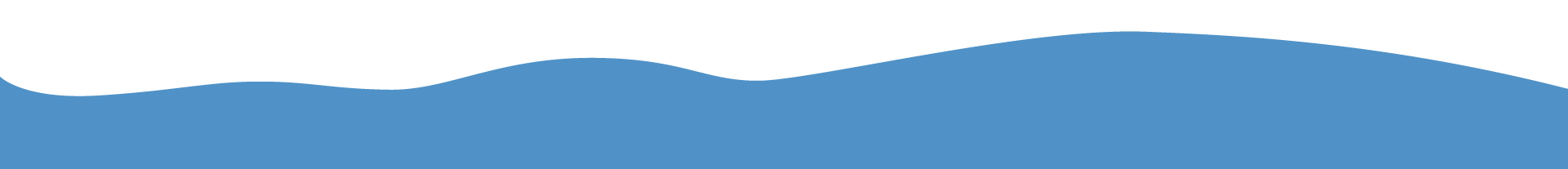 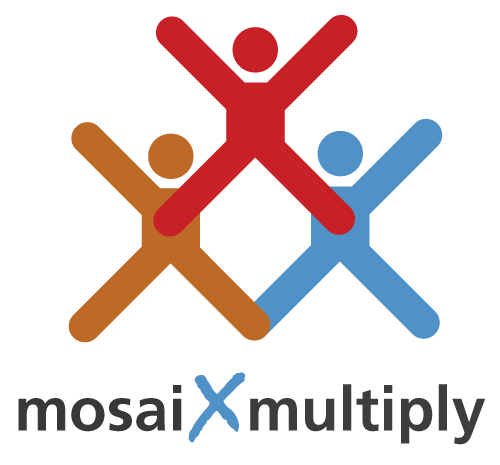 Thank you!